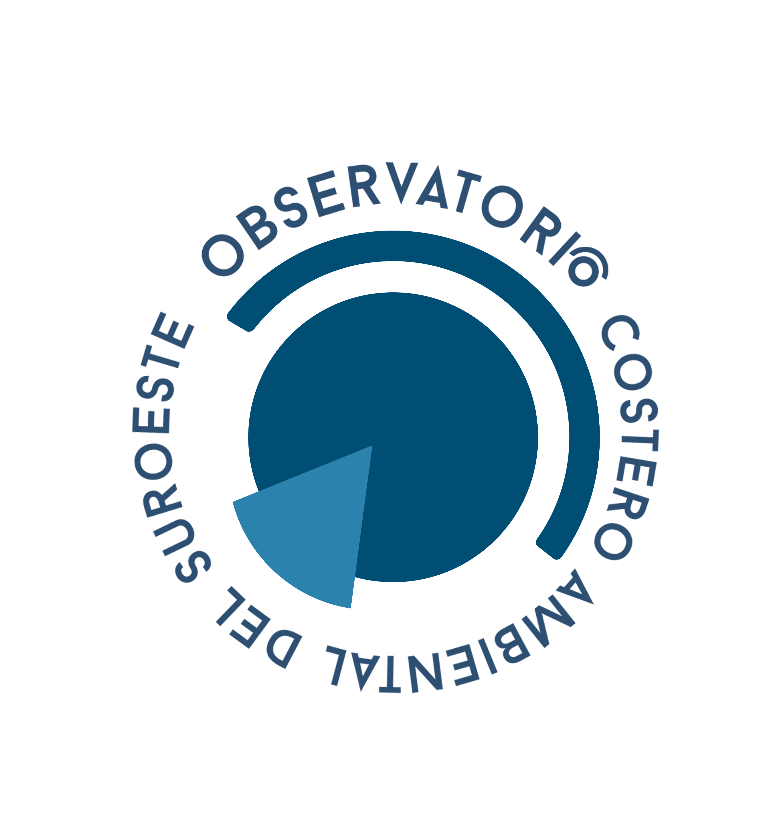 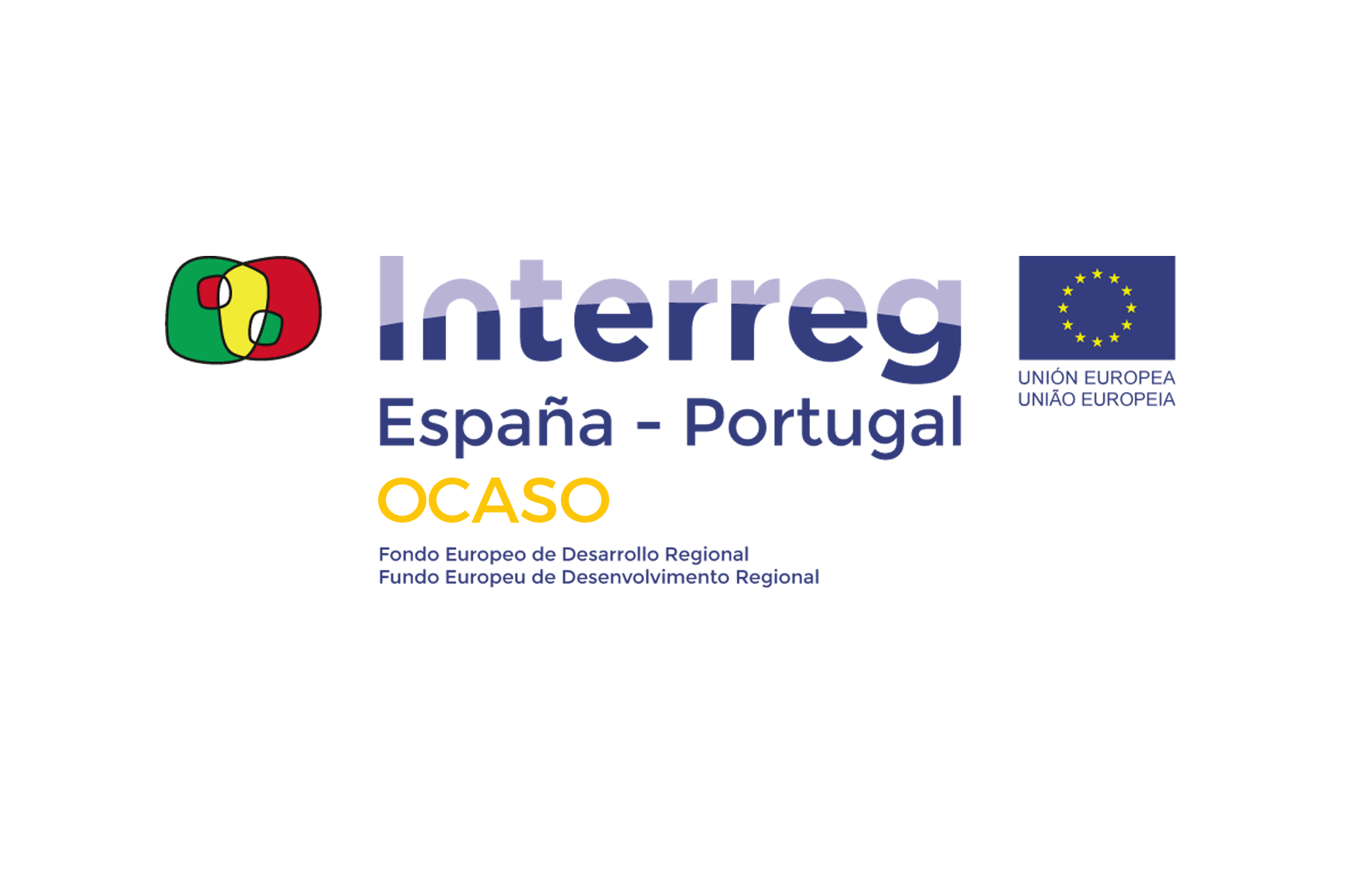 OCASO: Río San Pedro
Observatorio Costero Ambiental del Suroeste
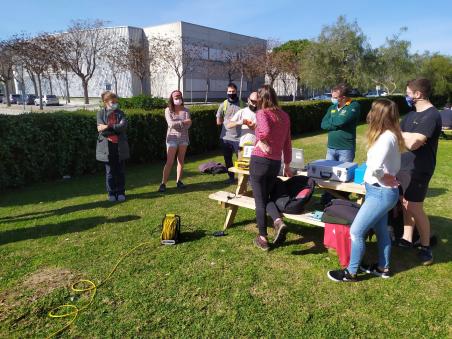 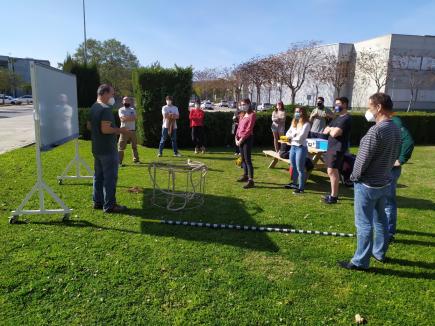 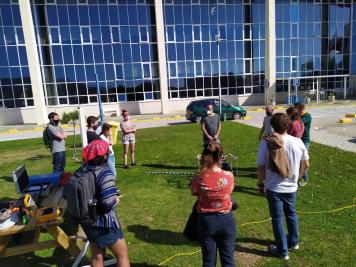 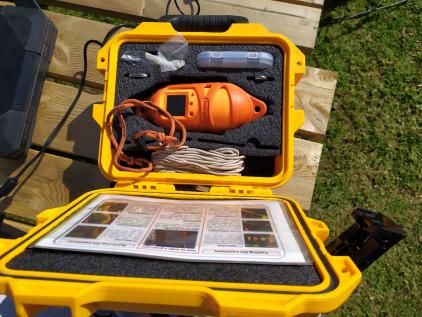 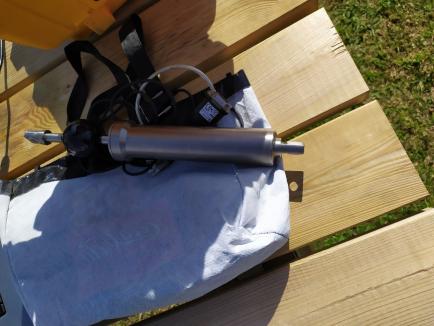 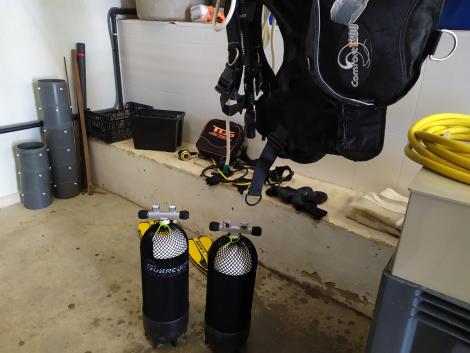 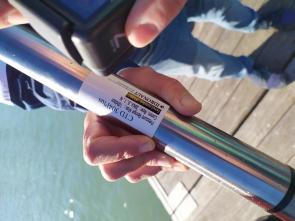 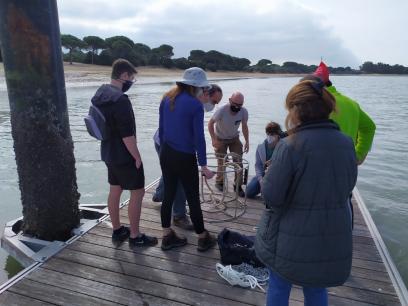 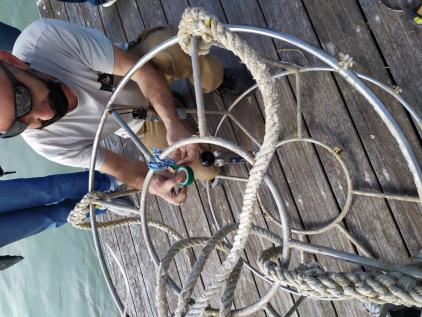 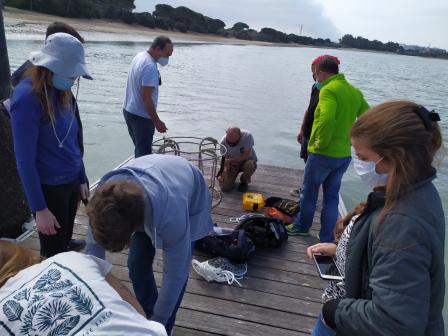 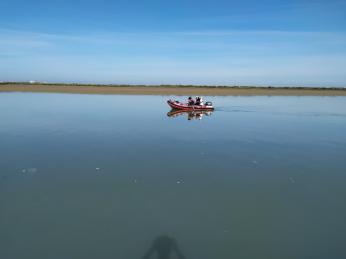 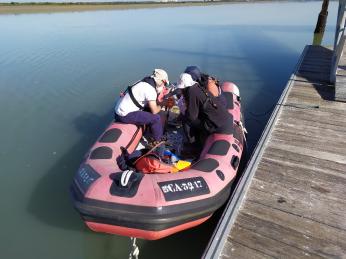 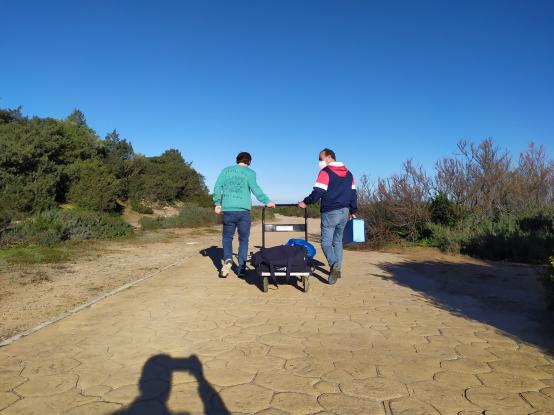 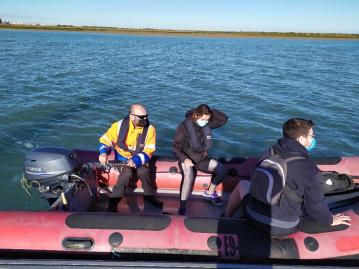 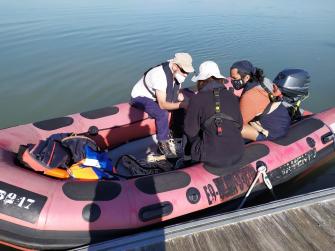